Агрегатные функции
Эти функции делятся на основные группы:
	1) скалярные функции;
	2) агрегатные функции;
	3) функции для списка значений;
	4) функции выбора вариантов;
	5) оконные (аналитические) функции.
Скалярные функции бывают следующих категорий:
	— строковые функции;
	— числовые функции;
	— функции времени и даты;
	— функция преобразования типа.
Агрегатные функции используются для получения обобщающих значений.
	— AVG — среднее значение в столбце;
	— SUM — сумма значений в столбце;
	— MAX — наибольшее значение в столбце;
	— MIN — наименьшее значение в столбце или таблице;
	— COUNT — количество значений в столбце.
Агрегатные функции могут использоваться в секции SELECT, а также в секции HAVING:
	1) сами по себе для вывода результирующего значения;
	2) с группировкой по столбцам для получения результирующих значений в каждой группе.
Для функций SUM и AVG столбец должен содержать числовые значения.

Все агрегатные функции за исключением COUNT(*) игнорируют значения NULL.
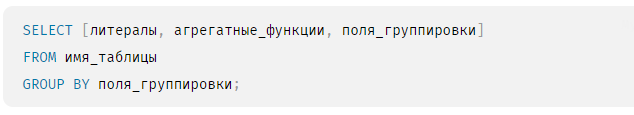 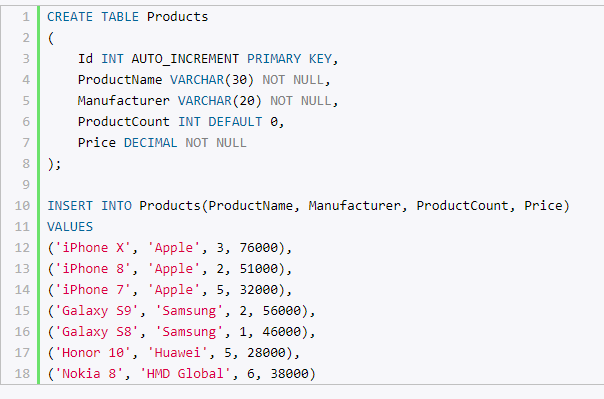 Найдем среднюю цену товаров из базы данных:
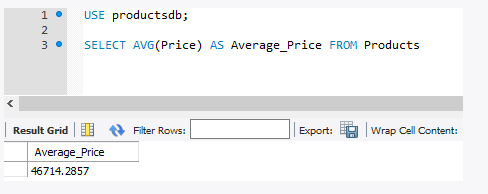 На этапе выборки можно применять фильтрацию. Например, найдем среднюю цену для товаров определенного производителя:
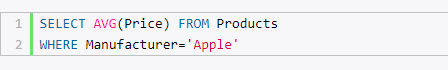 Также можно находить среднее значение для более сложных выражений. Например, найдем среднюю сумму всех товаров, учитывая их количество:
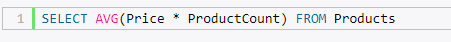 Функция Count
Есть две формы этой функции. 
Первая форма COUNT(*) подсчитывает число строк в выборке:
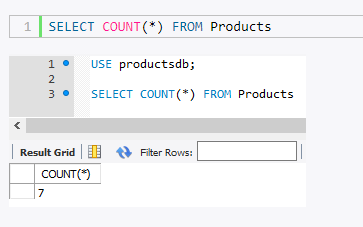 Вторая форма функции вычисляет количество строк по определенному столбцу, при этом строки со значениями NULL игнорируются:
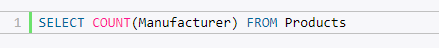 Функции Min и Max вычисляют минимальное и максимальное значение по столбцу соответственно
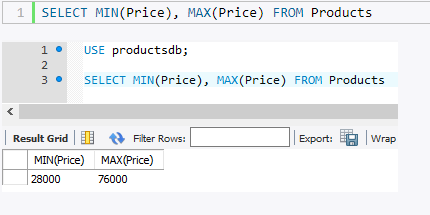 Данные функции также игнорируют значения NULL и не учитывают их при подсчете.
Функция Sum вычисляет сумму значений столбца.
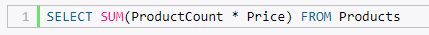